Основания для разработки рабочей программы воспитания31 июля 2020 года принят  закон  № 304-ФЗ о внесении изменений                   в Федеральный закон                          «Об образовании в Российской Федерации» 
по вопросам воспитания обучающихся
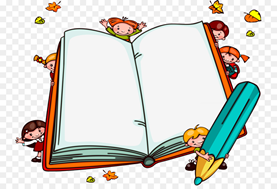 Что нового……Введение таких документов по организации воспитательной работы, как:
* «рабочая программа воспитания»;
  * «календарный план воспитательной работы»
(эти документы должны  быть включены в основную образовательную программу).

  * Закрепление за образовательными         организациями права на самостоятельную разработку этих документов.
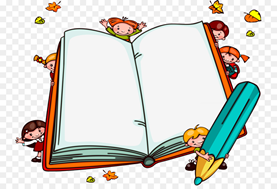 Что нового……Расширение направлений воспитательной работы, а именно включение в него направлений по формированию у обучающихся:
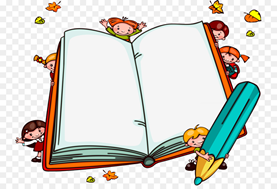 Примерная программа воспитания (ППВ)….
Разработана сотрудниками Института стратегии развития образования РАО;
2 июня  2020 года утверждена на заседании Федерального учебно-методического объединения по общему образованию;
К программе разработаны методические рекомендации и сборник разработок модулей программы воспитания (http://form/instrao/ru/examples/php )
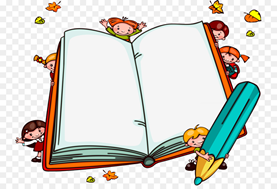 Назначение ППВ – помочь школам создать и реализовать собственные работающие программы воспитания (РПВ), стать конструктором для их создания
Рабочую программу воспитания (РПВ) образовательная организация разрабатывает на основе примерной программы (ППВ).

РПВ должна быть короткой и ясной, содержать конкретное описание предстоящей работы с детьми, а  не рассуждения о воспитании.

К программе воспитания  прилагается ежегодный календарный план воспитательной работы
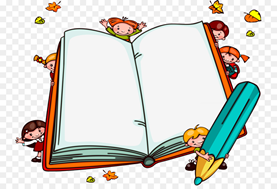 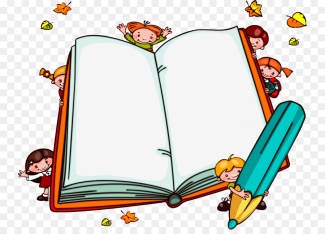 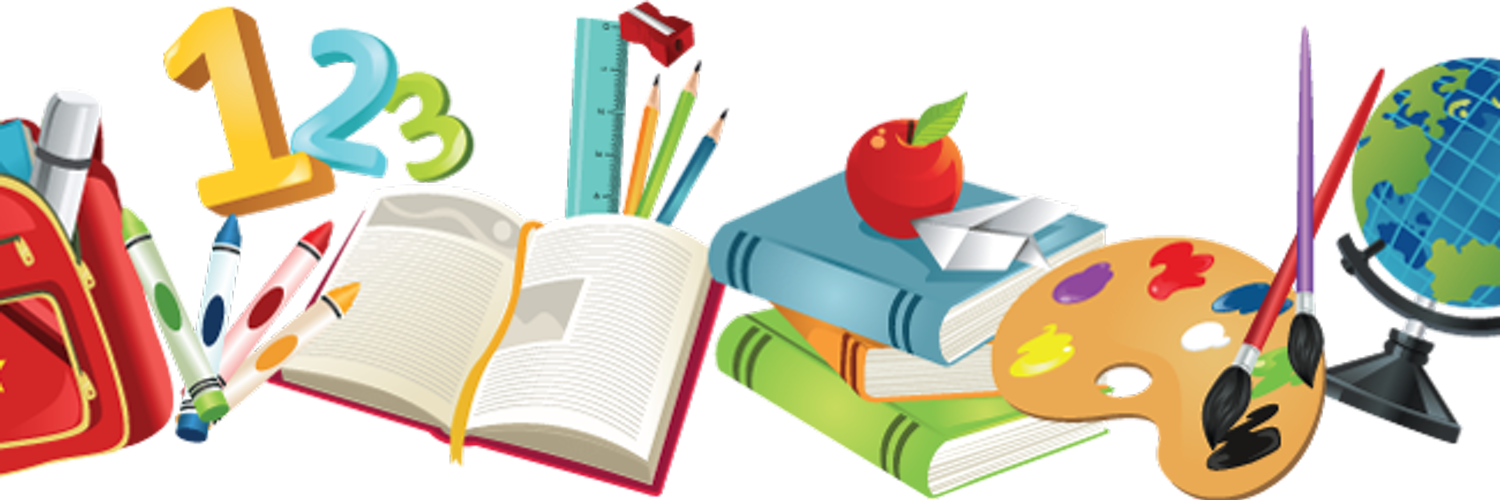 Спасибо за внимание!
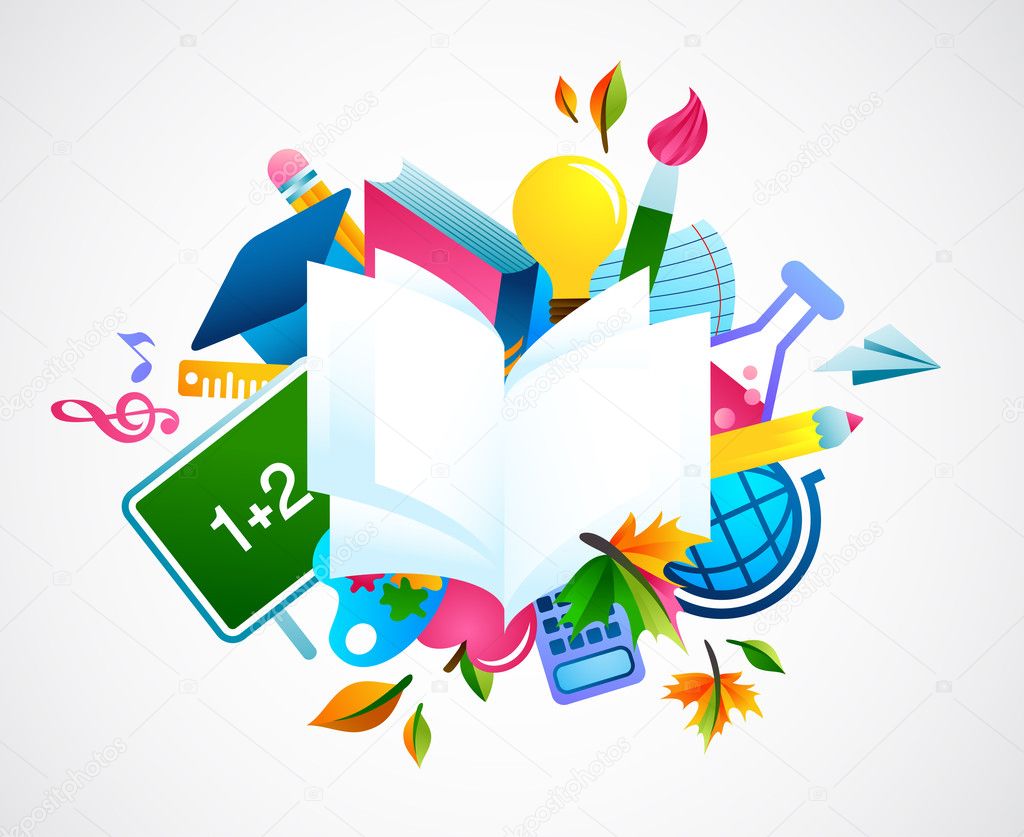